Functions Defined on General Sets
Recall the definition of a function:

Definition: A function f from X to Y, denoted f: X  Y, is a relation (i.e., a subset of X × Y) in which each element of X is related to exactly one element in Y.

Terminology:
X is the domain
Y is the co-domain
The range of f is the set {y  Y | x  X : y = f(x)}.
If f(x) = y, then y is the image of x under f, or the value of f at x,and x is a preimage of y or an inverse image of y,
The inverse image of y = {x  X | f(x) = y}.
Arrow Diagrams
If X and Y are finite sets, you can define a function f  from X to Y by drawing an arrow diagram. 

You make a list of elements in X and a list of elements in Y, and draw an arrow from each element in X to the corresponding element in Y.
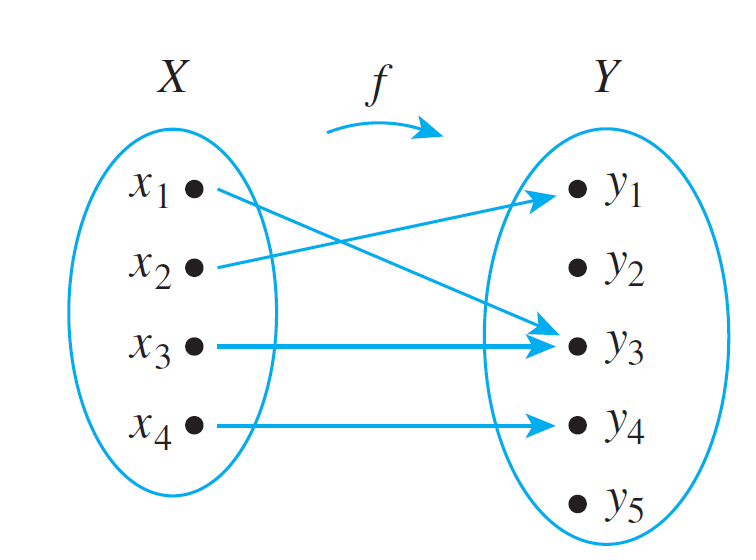 Arrow Diagrams
This arrow diagram does define a function because

1. Every element of X has an arrow coming out of it.

2. No element of X has two arrows coming out of it that point to two different elements of Y.
Example 2 – A Function Defined by an Arrow Diagram
Let X = {a, b, c} and Y = {1, 2, 3, 4}. Define a function f  from X to Y by the arrow diagram below. 





Write the domain and co-domain of f.

	Domain is {a, b, c}.
	Co-domain is {1, 2, 3, 4}.
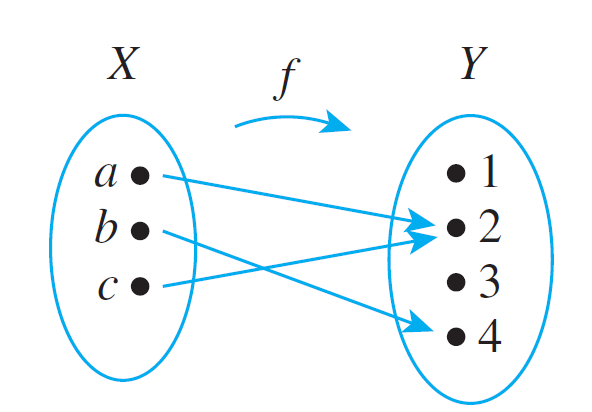 Example 2 – A Function Defined by an Arrow Diagram
Let X = {a, b, c} and Y = {1, 2, 3, 4}. Define a function f  from X to Y by the arrow diagram below. 





Find f (a), f (b), and f (c).

	f(a) = 2
	f(b) = 4
	f(c) = 2
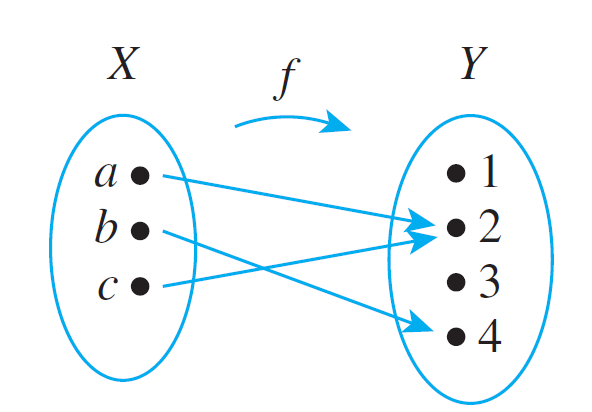 Example 2 – A Function Defined by an Arrow Diagram
Let X = {a, b, c} and Y = {1, 2, 3, 4}. Define a function f  from X to Y by the arrow diagram below. 





What is the range of f ?

	Range is {2, 4}.
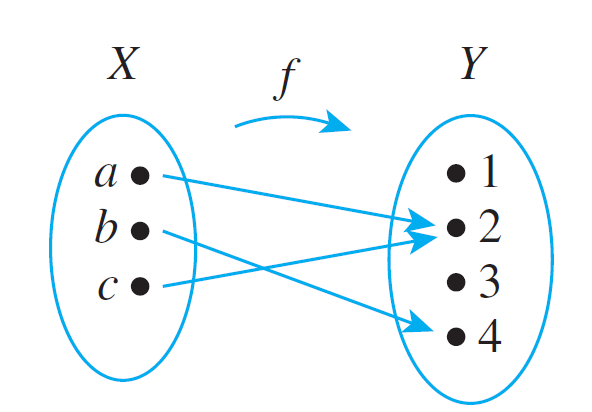 Example 2 – A Function Defined by an Arrow Diagram
Let X = {a, b, c} and Y = {1, 2, 3, 4}. Define a function f  from X to Y by the arrow diagram below. 





Is c an inverse image of 2? Is b an inverse image of 3?

	Yes, c is an inverse image of 2.
	No, b is not an inverse image of 3.
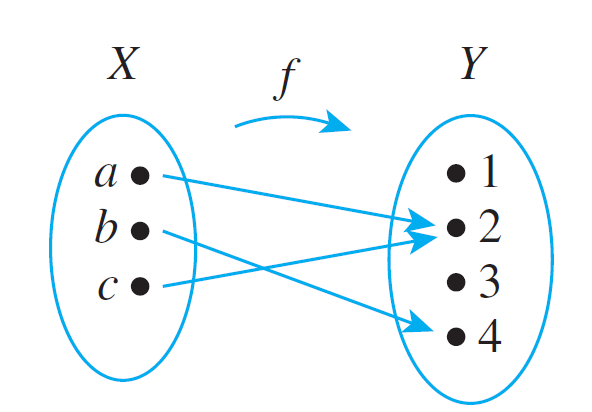 Example 2 – A Function Defined by an Arrow Diagram
Let X = {a, b, c} and Y = {1, 2, 3, 4}. Define a function f  from X to Y by the arrow diagram below. 





Find the inverse images of 2, 4, and 1.

	Inverse image of 2 is {a, c}.
	Inverse image of 4 is {b}.
	Inverse image of 1 is .
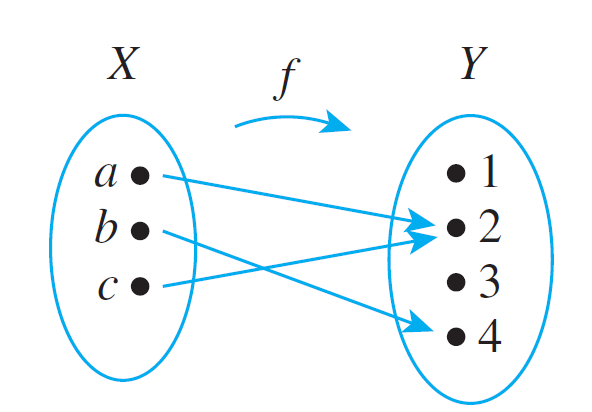 Example 2 – A Function Defined by an Arrow Diagram
Let X = {a, b, c} and Y = {1, 2, 3, 4}. Define a function f  from X to Y by the arrow diagram below. 





Represent f as a set of ordered pairs.

	f = { (a, 2), (b, 4), (c, 2) }
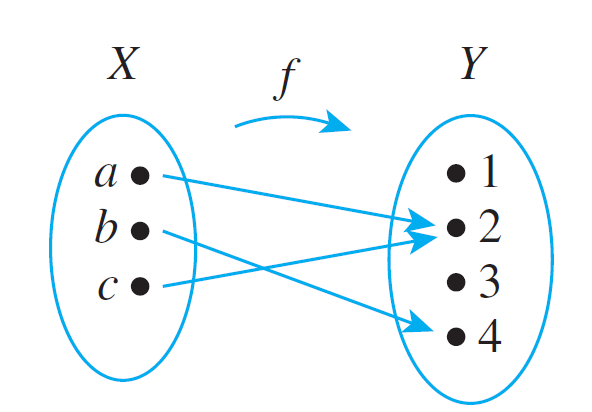 Example 3 – Equality of Functions
Let J3 = {0, 1, 2}, and define functions f and g from J3 to J3 as follows: For all x in J3,

    
Does f = g?

Yes, the table of values shows that f (x) = g(x) for all x in J3.
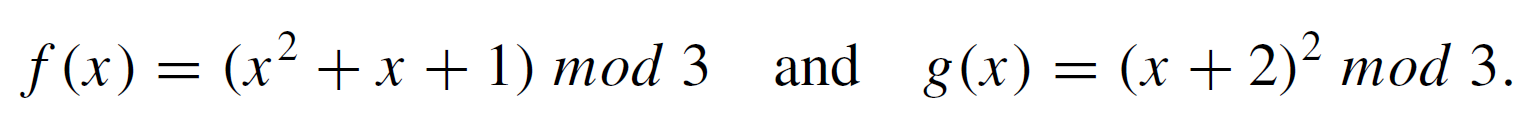 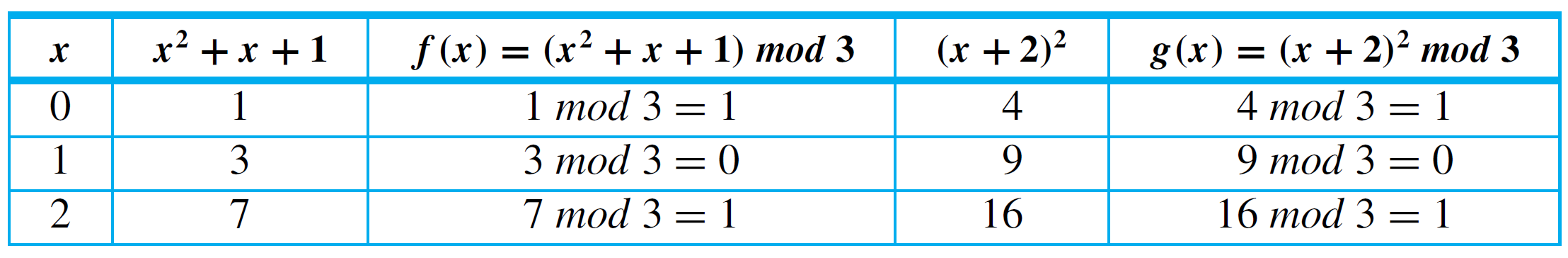 Example 3 – Equality of Functions
Let F: R → R and G: R → R be functions. Define new functions F + G: R → R and G + F: R → R as follows: For all x  R,


Does F + G = G + F?

Again the answer is yes. For all real numbers x,



Hence F + G = G + F.
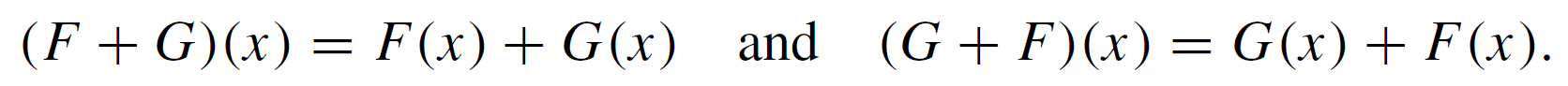 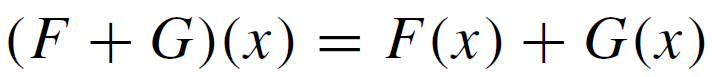 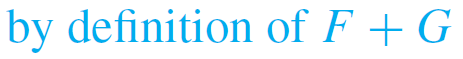 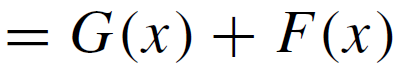 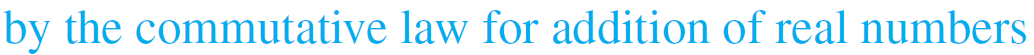 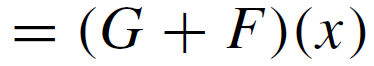 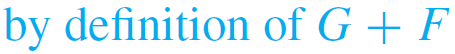 Examples of Functions: The Identity Function
Given a set X, define a function IX from X to X by
                        
                                         for all x in X.

The function IX is called the identity function on X because it sends each element of X to the element that is identical to it.
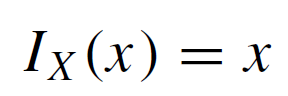 Examples of Functions: Logarithms
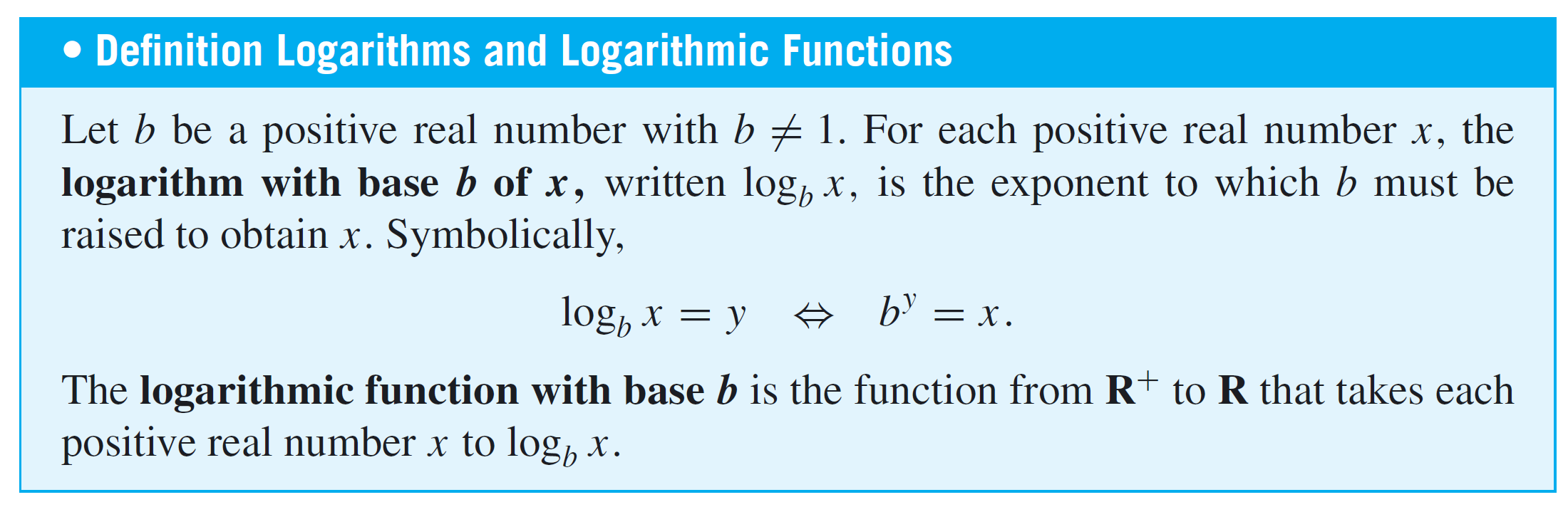 Examples:
log3 9 =
2 since 32 = 9
1 since 21 = ½
log2 ½ =
0 since 100 = 1
log10 1 =
2log2 m =
m
Examples of Functions
If S is a nonempty, finite set of characters, then a string over S is a finite sequence of elements of S. 
The number of characters in a string is called the length of the string.
Sl denotes the set of all strings over S of length l.

The null string over S is the “string” with no characters. 
It is usually denoted “” and is said to have length 0.
Example 9 – Encoding and Decoding Functions
Digital messages consist of finite sequences of 0’s and 1’s. 
When they are communicated across a transmission channel, they are frequently coded in special ways to reduce the possibility that they will be garbled by interfering noise in the transmission lines. 

For example, suppose a message consists of a sequence of 0’s and 1’s. A simple way to encode the message is to write each bit three times. Thus the message

would be encoded as
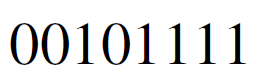 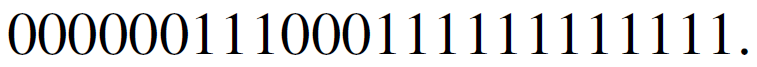 Example 9 – Encoding and Decoding Functions
cont’d
The encoding function El is the function from {0,1} l to {0,1}3l defined as follows: For each string s  {0,1}l,

		El(s) = the string obtained from s by replacing each
		           bit of s by the same bit written three times.

The decoding function Dl is defined as follows: For each string t  {0,1}3l,

		Dl (t) = the string obtained from t by replacing each 	          	consecutive triple of three bits of t by their 		majority bit.
Example 9 – Encoding and Decoding Functions
cont’d
The advantage of this particular coding scheme is that it makes it possible to do a certain amount of error correction when interference in the transmission channels has introduced occasional errors into the stream of bits.
Boolean Functions
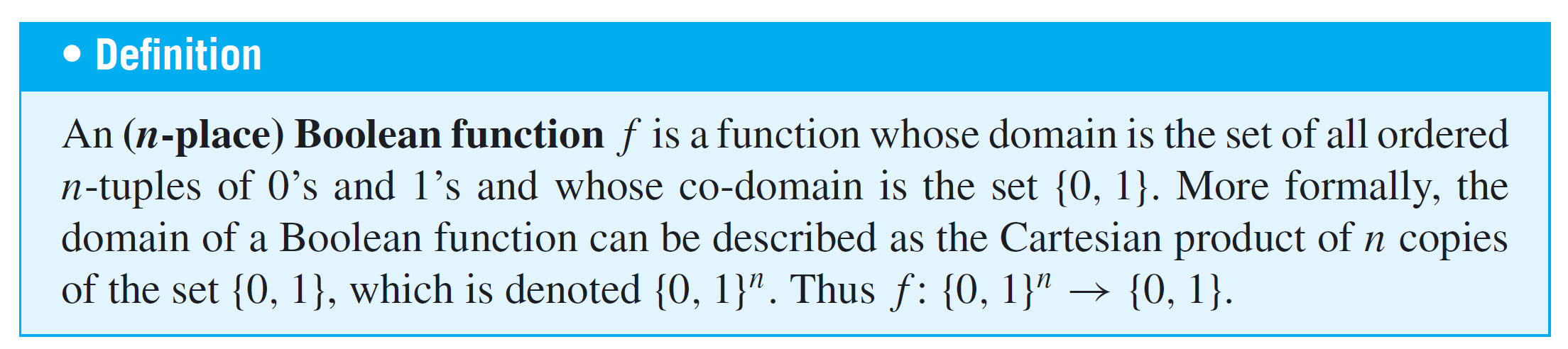 Example 11 – A Boolean Function
Consider the three-place Boolean function defined from the set of all 3-tuples of 0’s and 1’s to {0, 1} as follows: For each triple (x1, x2, x3) of 0’s and 1’s,


Describe f using an input/output table.

Solution:
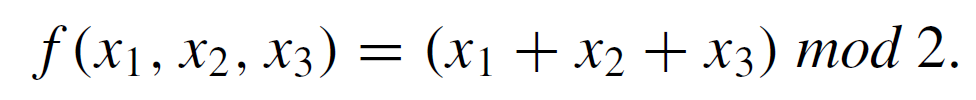 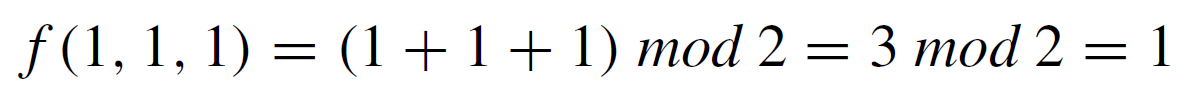 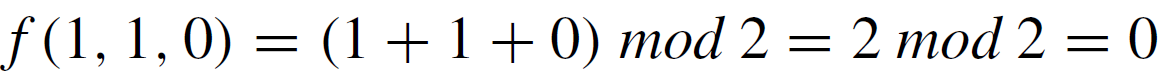 Example 11 – Solution
cont’d
The rest of the values of f can be calculated similarly to obtain the following table.
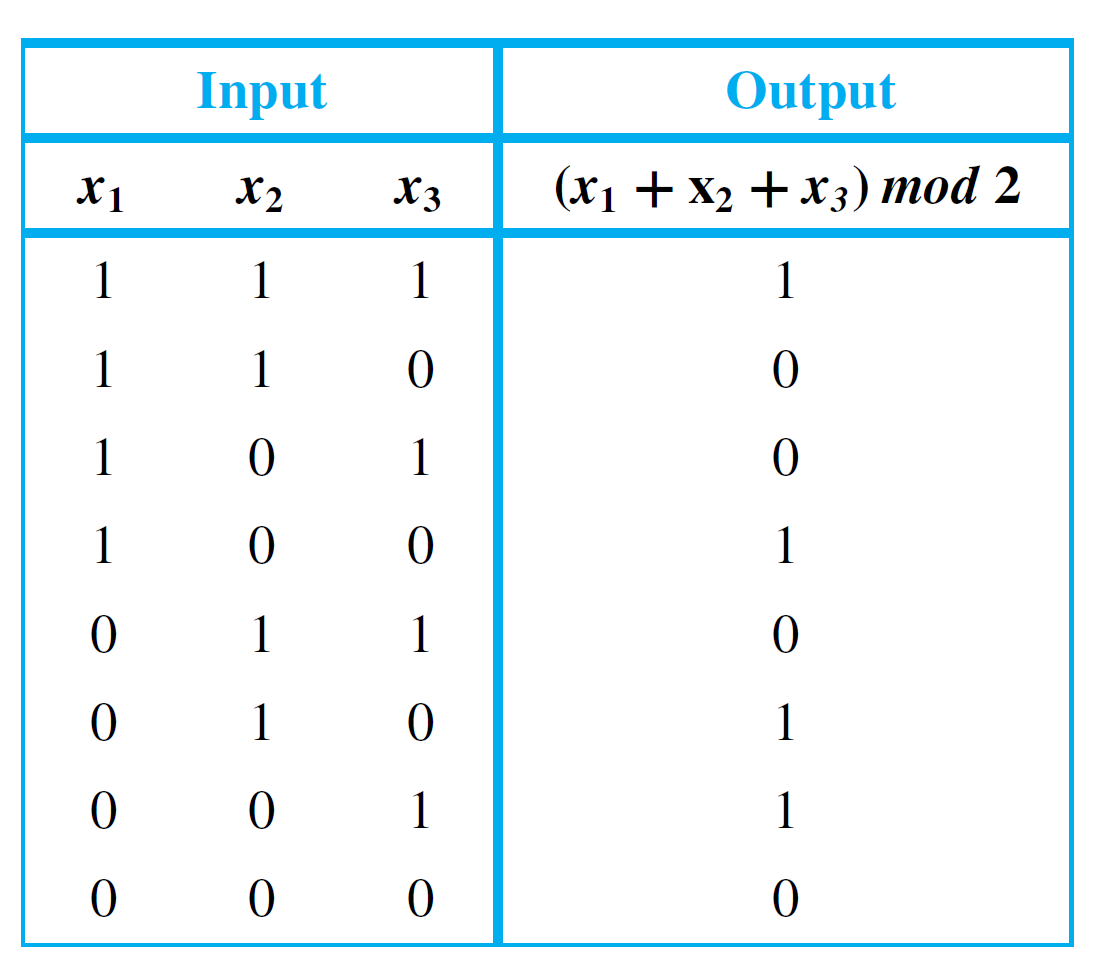 Checking Whether a Function Is Well Defined
It can sometimes happen that what appears to be a function defined by a rule is not really a function at all. To give an example, suppose we wrote, “Define a function f : R → R by specifying that for all real numbers x,


This does not define a function, since for almost all values of x, either
there is no y that satisfies the given equation or
there are two different values of y that satisfy the equation.
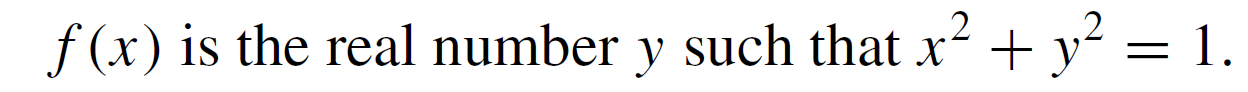 Checking Whether a Function Is Well Defined
For instance,
when x = 2, there is no real number y such that              22 + y2 = 1, and 
when x = 0, both y = –1 and y = 1 satisfy the equation    02 + y2 = 1. 

In general, we say that a “function” is not well defined if it fails to satisfy the requirements for being a function.
Example 12 – A Function That Is Not Well Defined
We know that Q represents the set of all rational numbers. Suppose you read that a function f : Q → Z is to be defined by the formula

                           for all integers m and n with n  0.

That is, the integer associated by f to the number      is m. Is f well defined? Why?
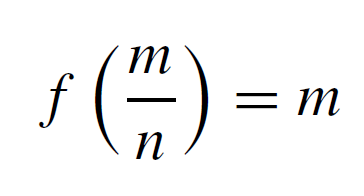 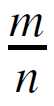 Example 12 – Solution
The function f is not well defined.

The reason is that fractions have more than one representation as quotients of integers.

For instance,           Now if f were a function, then the
definition of a function would imply that                  since
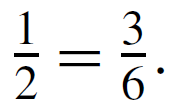 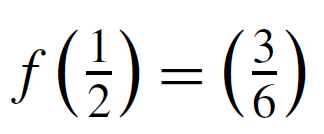 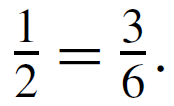 Example 12 – Solution
cont’d
But applying the formula for f, you find that


and so


This contradiction shows that f is not well defined and, therefore, is not a function.
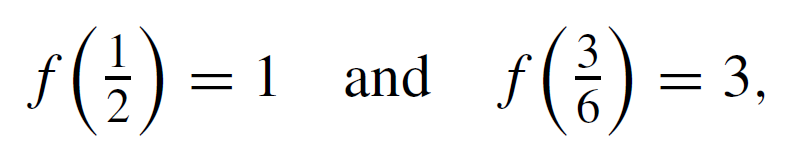 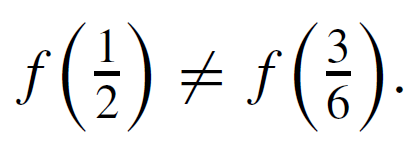 Checking Whether a Function Is Well Defined
Note that the phrase well-defined function is actually redundant; for a function to be well defined really means that it is worthy of being called a function.
Functions Acting on Sets
Given a function from a set X to a set Y, you can consider
the set of images in Y of all the elements in a subset of X and
the set of inverse images in X of all the elements in a subset of Y.
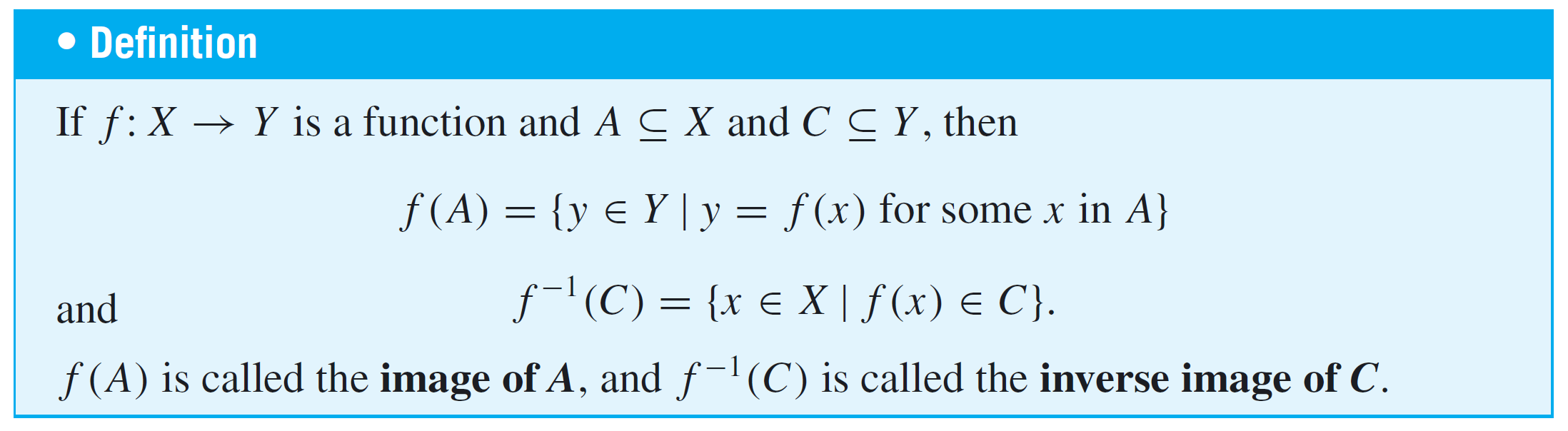 Example 13 – The Action of a Function on Subsets of a Set
Let X = {1, 2, 3, 4} and Y = {a, b, c, d, e}, and define F : X → Y by the following arrow diagram:





Let A = {1, 4}, C = {a, b}, and D = {c, e}. Find F(A), F(X), F−1(C), and F−1(D).
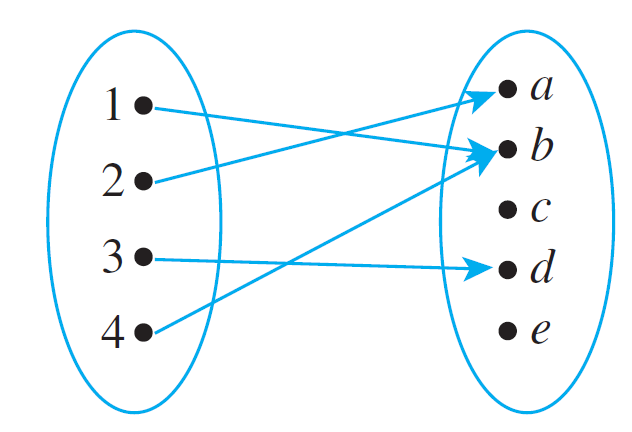 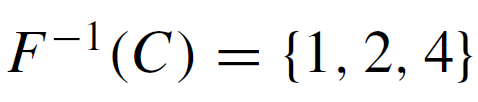 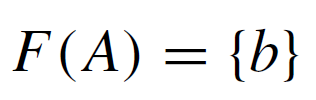 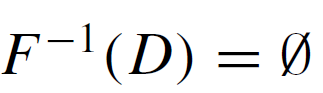 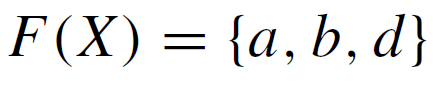